Németország gazdasága
Csoportosítsd a márkákat ipari ágazatok szerint!
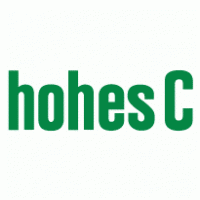 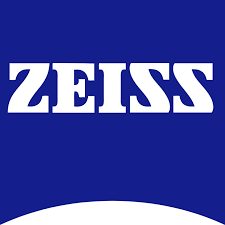 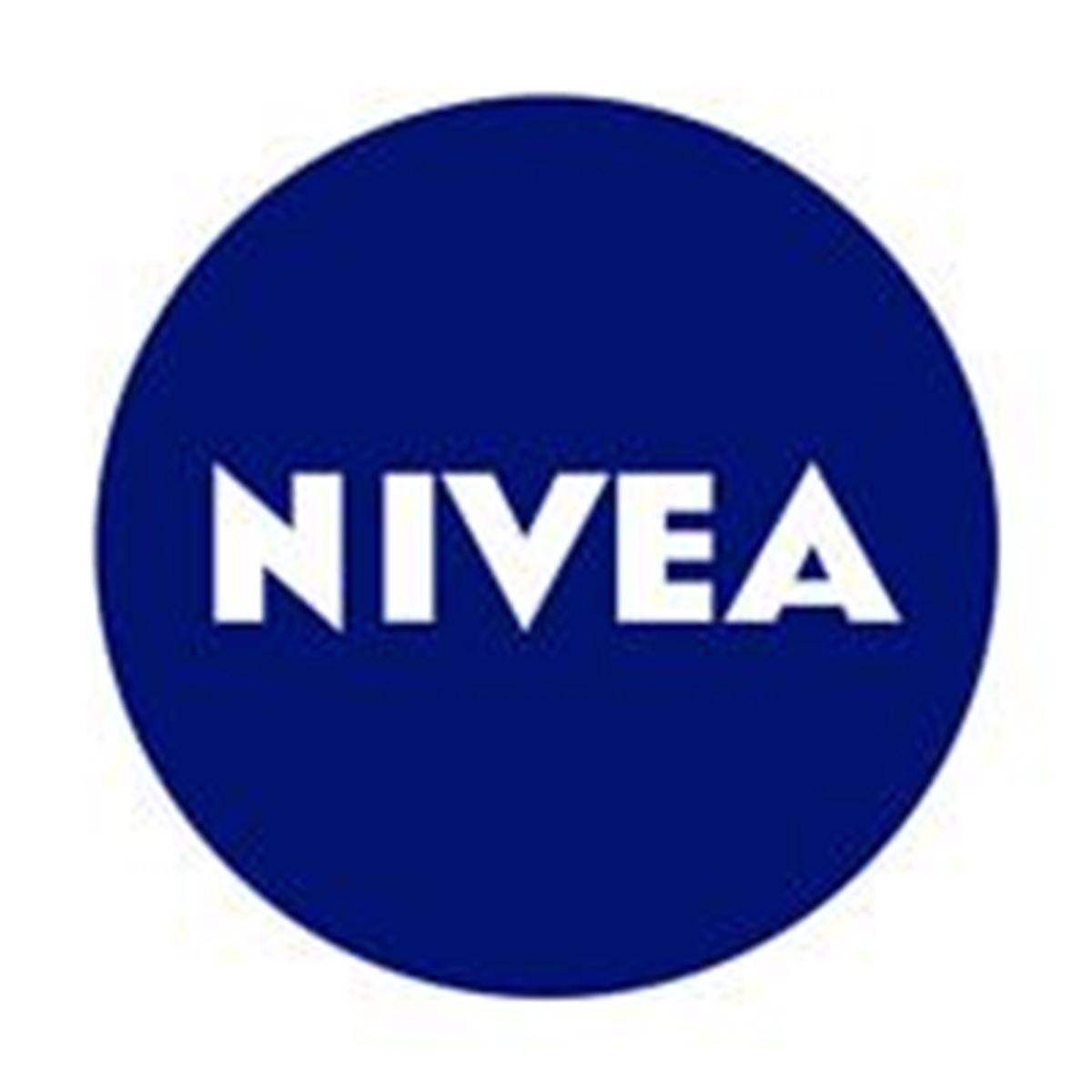 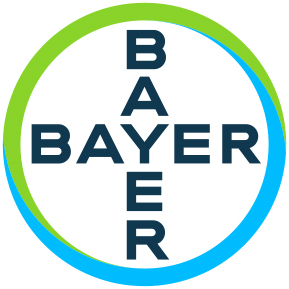 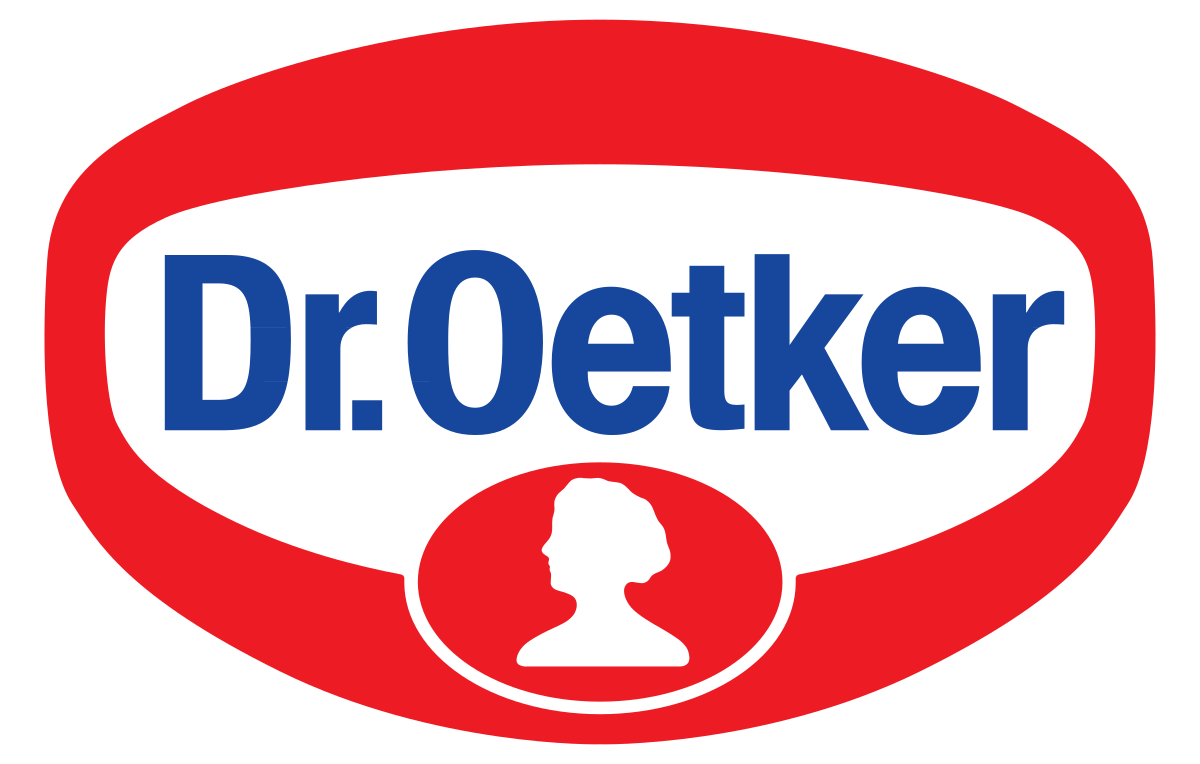 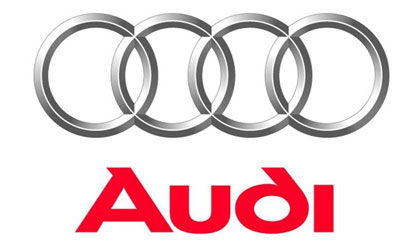 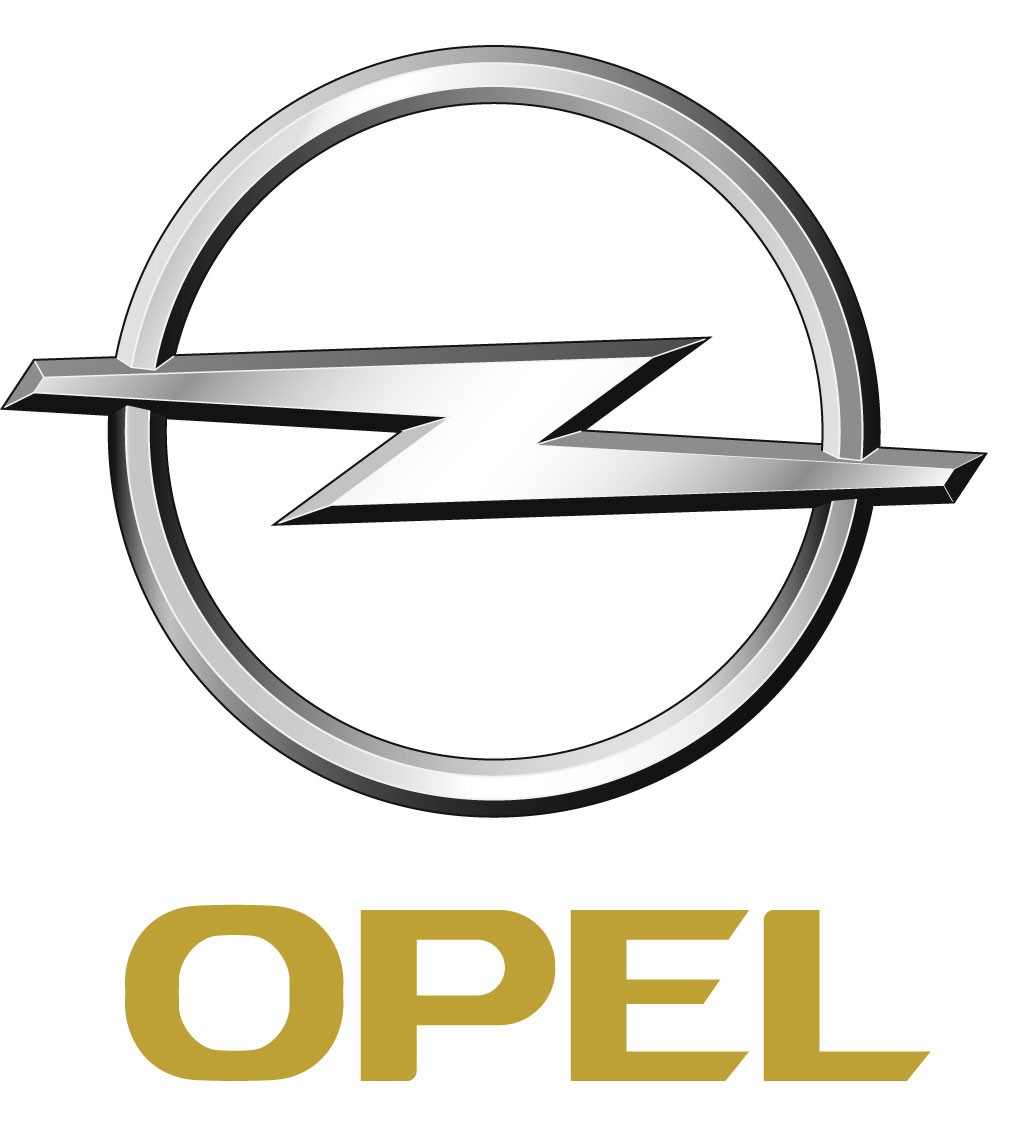 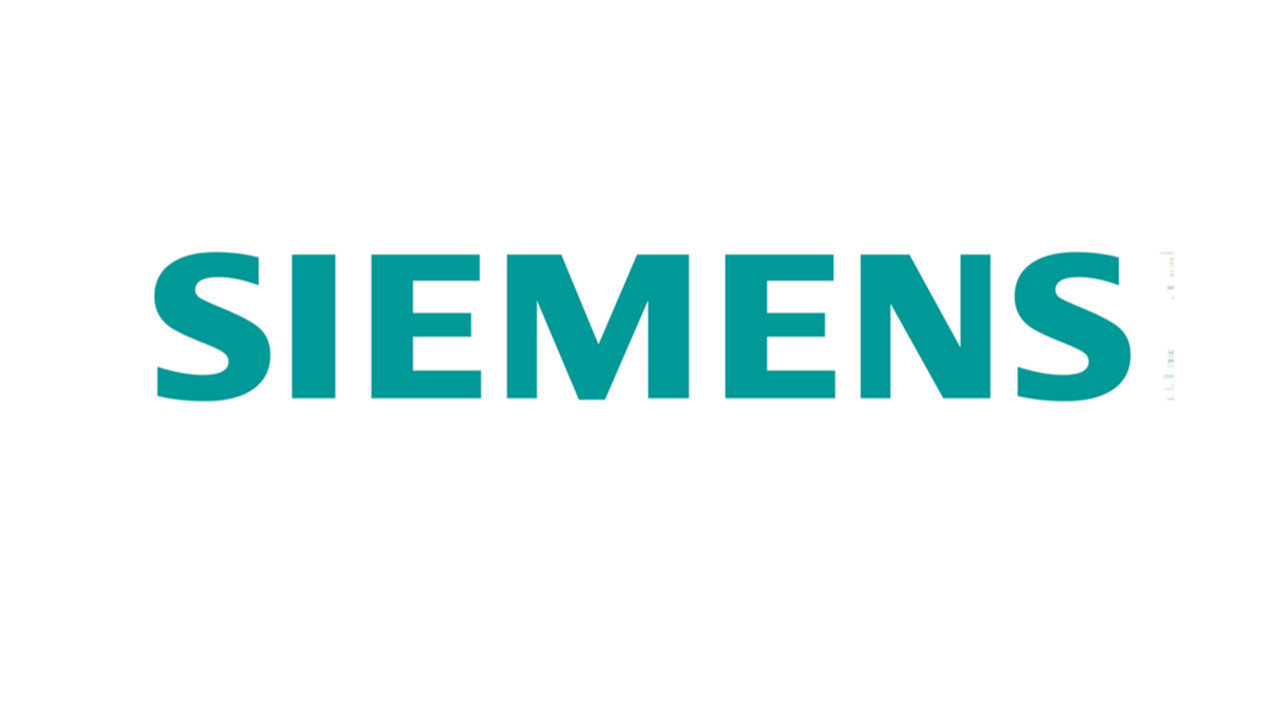 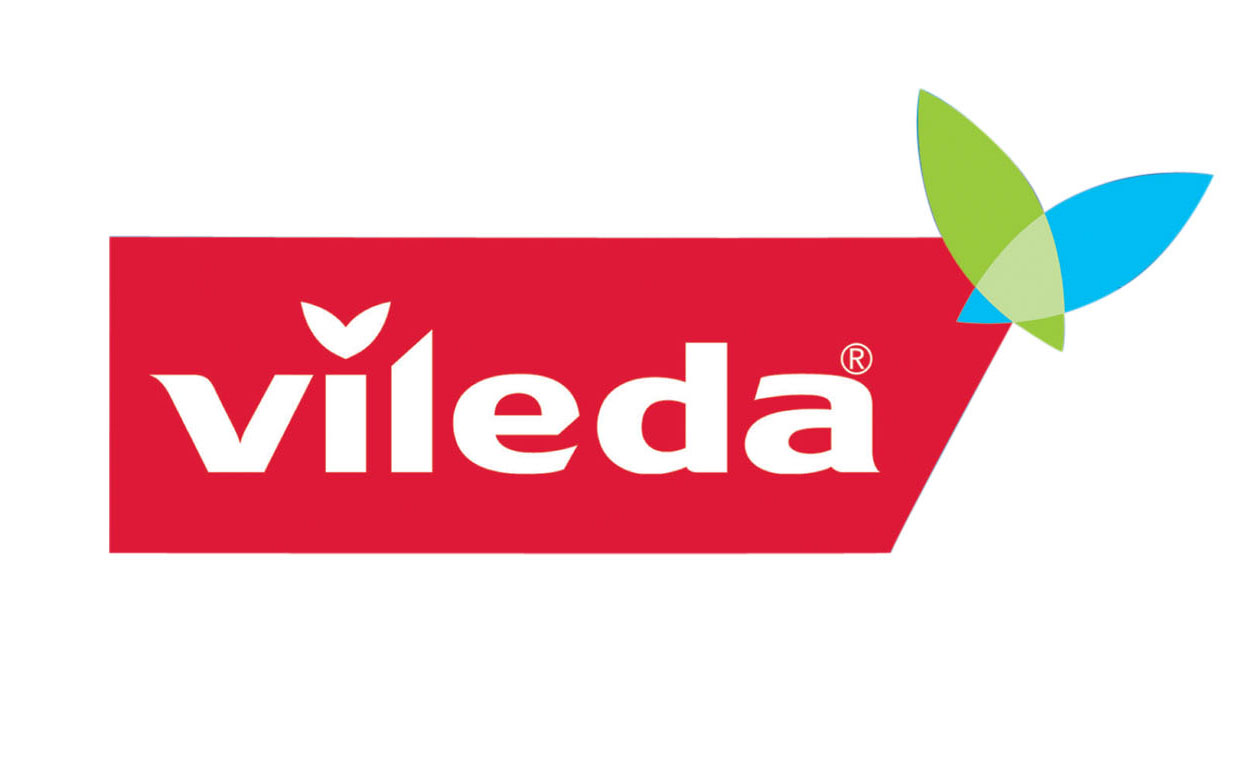 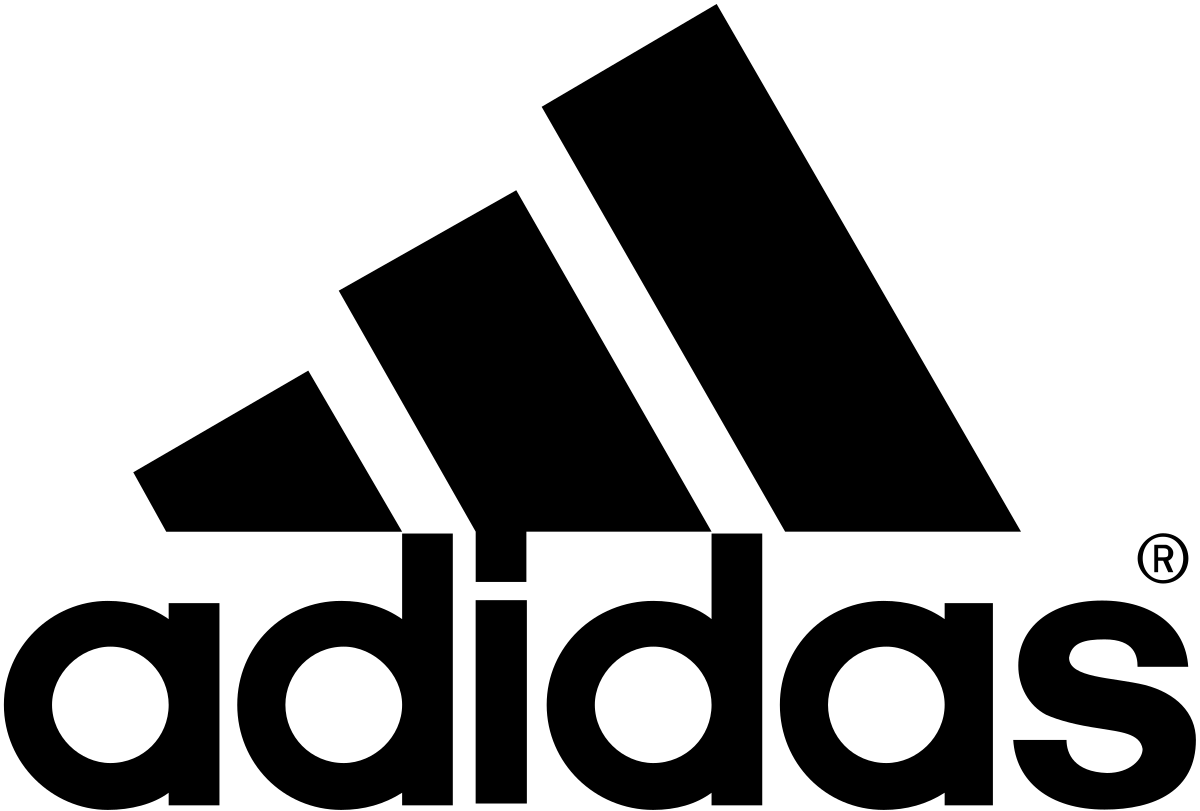 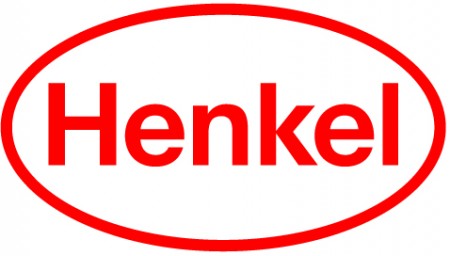 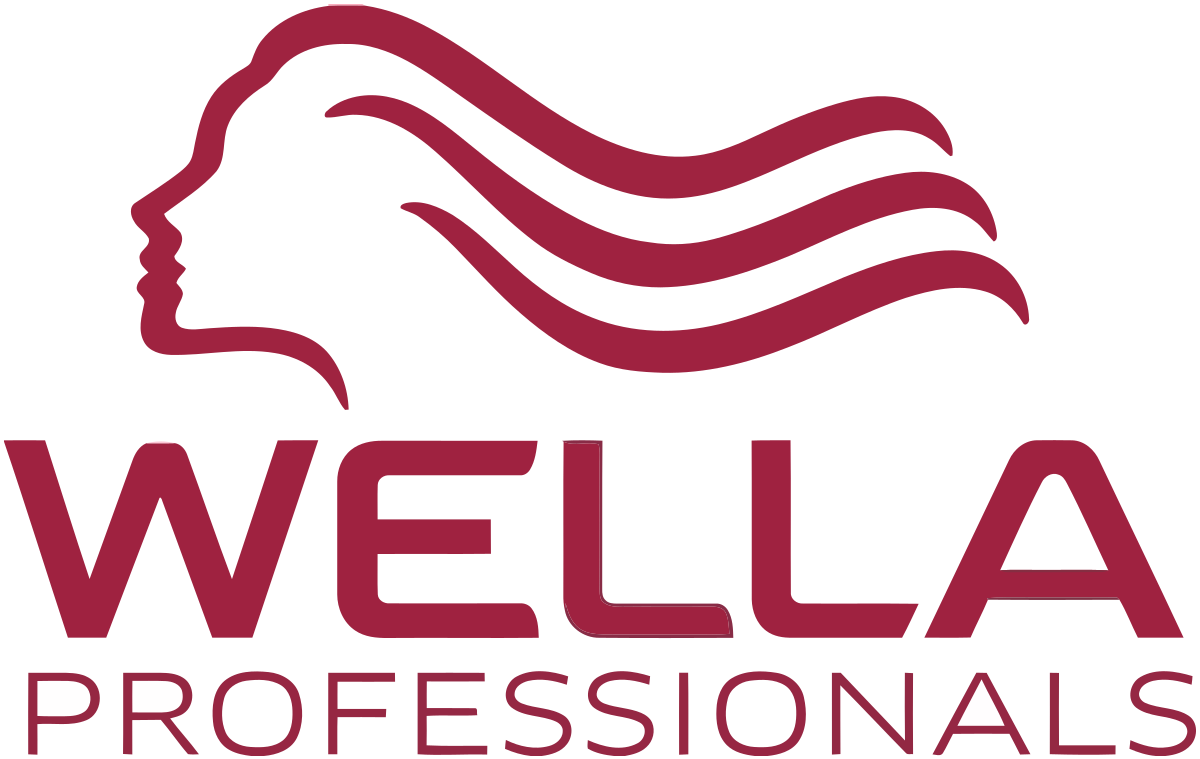 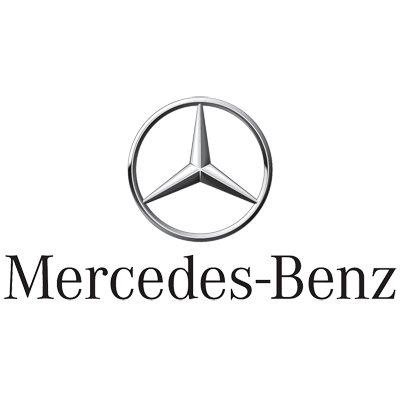 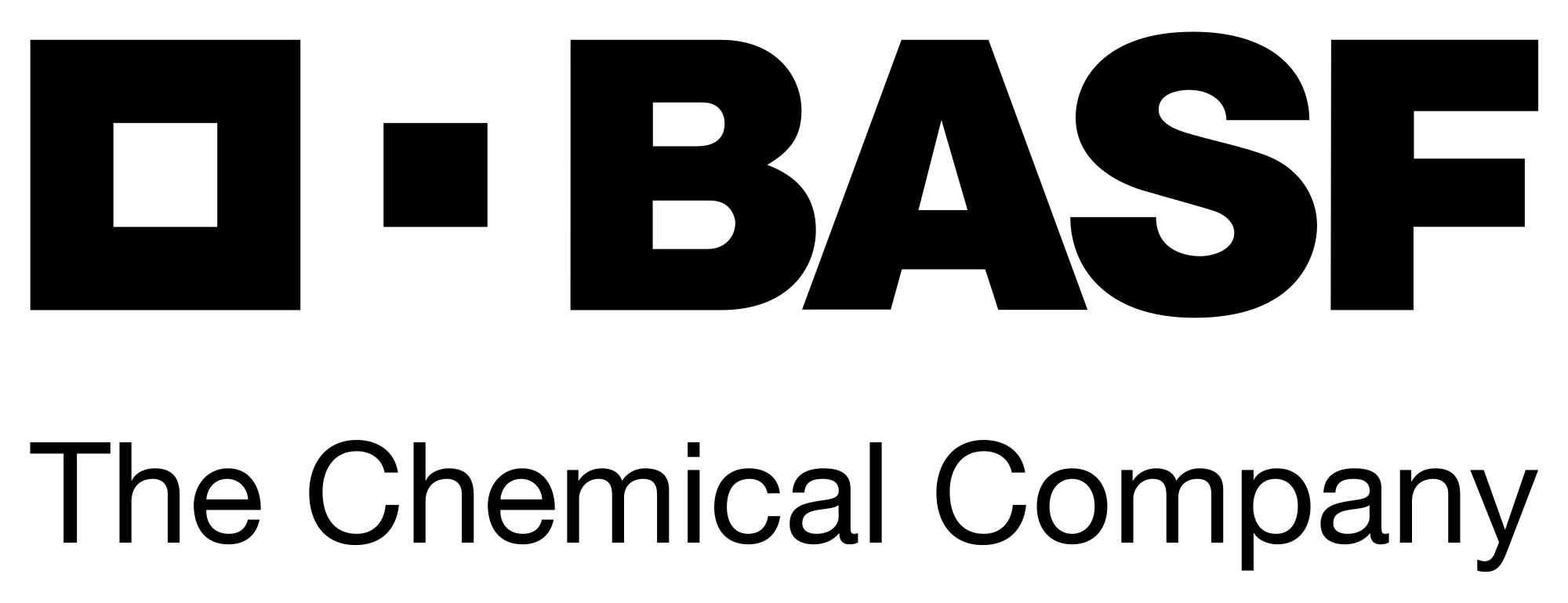 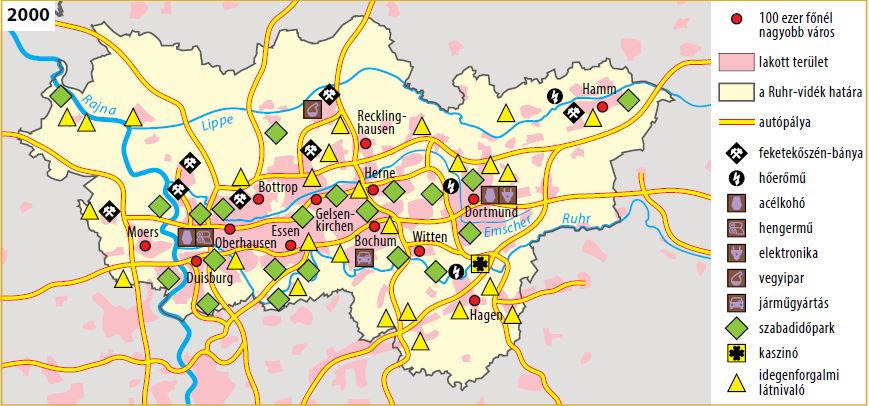